VITAMINASfunciones y características
Marco López, Gustavo de cárdenas, Josemaría paz, rodrigo Guevara, mateo nomberto
índice
1. ¿Qué son las vitaminas?
2. Importancia biológica de las vitaminas
3. Clasificación de las vitaminas
4. Mención de vitaminas, nombre y sinónimos
5. Alimentos en donde se encuentran las vitaminas
6. Función de las vitaminas
7. ¿Cuál es la enfermedad que se produce por la deficiencia?
introducción
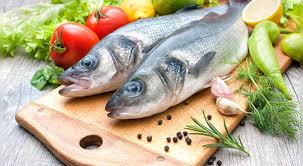 Las vitaminas son nutrientes necesarios para el buen funcionamiento celular del organismo. Como nuestro cuerpo no es capaz de fabricarlas por sí mismo, lo nutritivo de los alimentos no se podría aprovechar ya que activan la oxidación de la comida, las operaciones metabólicas y por consiguiente facilitan la utilización y liberación de energía proporcionada a través de los alimentos.
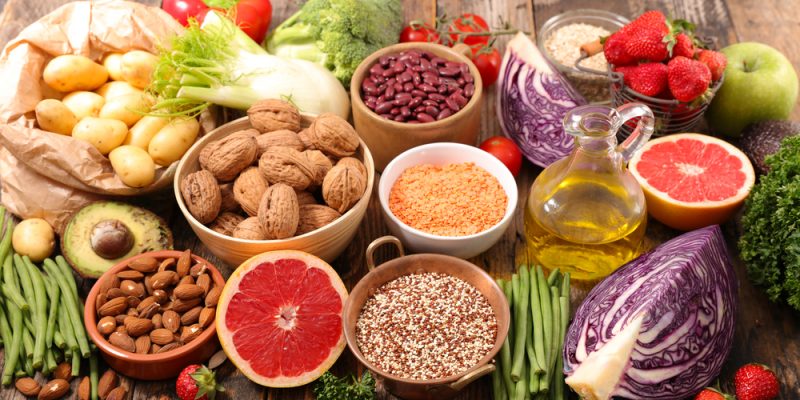 Importancia biológica de las vitaminas
Las vitaminas, además de ayudar con el metabolismo en nuestro cuerpo, también participan en la formación de hormonas, células sanguíneas(figura 1), sustancias químicas del sistema nervioso y material genético(figura 2). Las diferentes vitaminas no están relacionadas químicamente, lo mismo ocurre con su acción fisiológica, pues es distinta.
Las vitaminas son nutrientes esenciales que ayudan a que nuestro cuerpo funcione con normalidad. Pueden contribuir a reducir el riesgo de que se desarrollen muchas enfermedades severas. 
Estas pueden evitar el riesgo de:
Patologías cardíacas
Cáncer
El Alzheimer
Y artritis
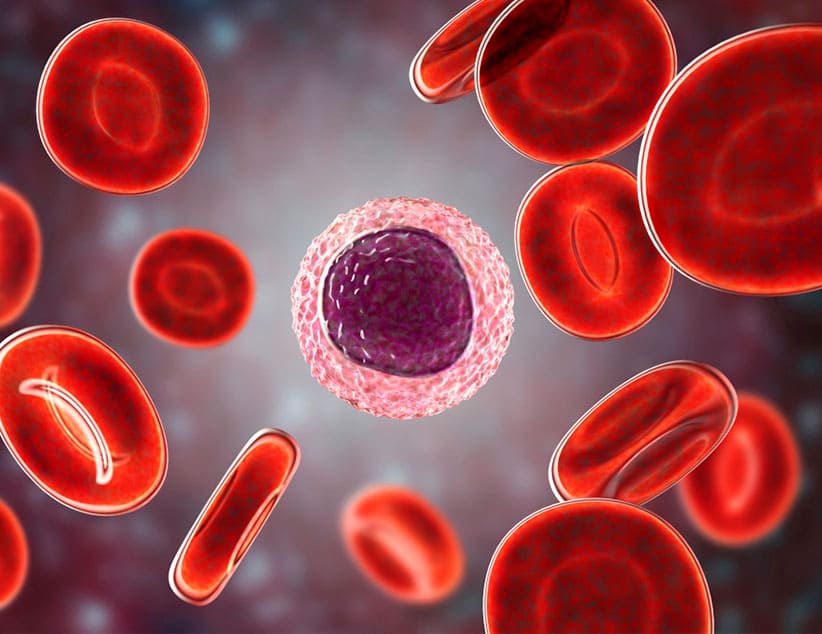 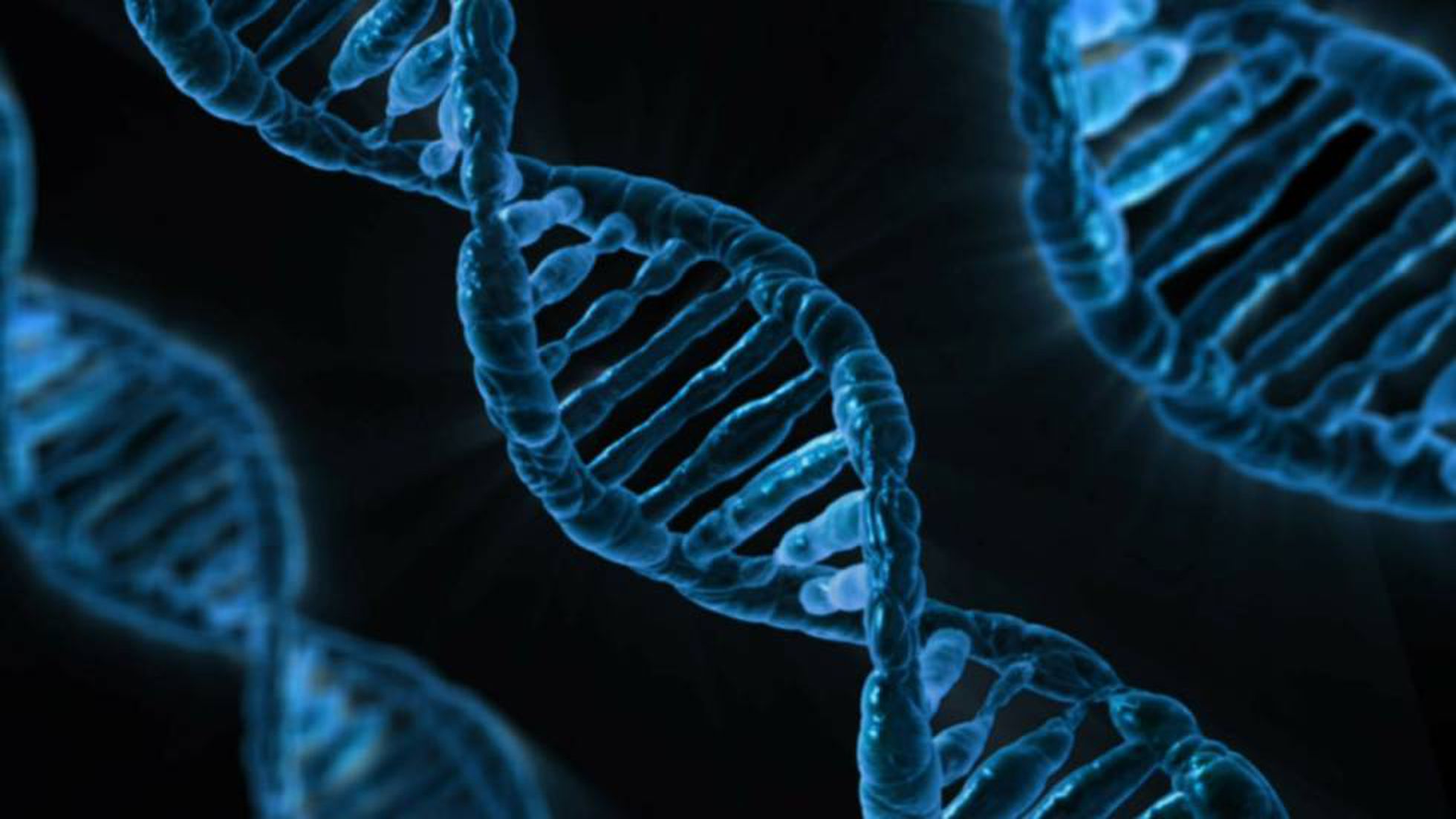 (figura 2)
(figura 1)
Clasificación de las vitaminas
Existen 13 vitaminas esenciales, los cuales se dividen en dos grupos: los liposolubles y los hidrosolubles.
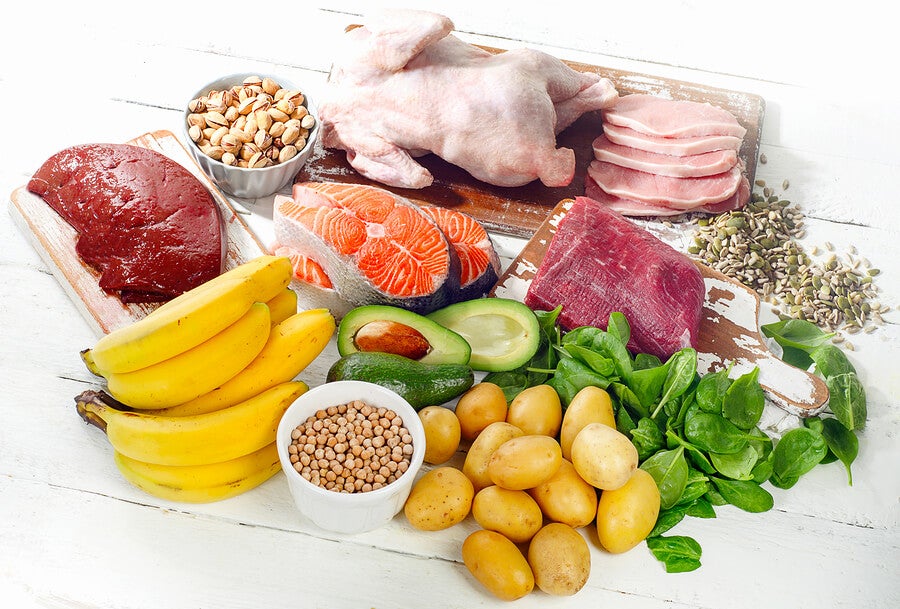 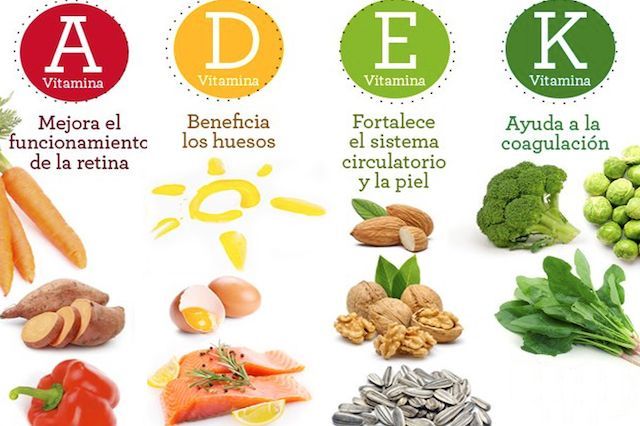 (tabla 1)
Mención de vitaminas, nombre y sinónimos
(tabla 2)
(tabla 3)
¿EN DONDE LAS ENCONTRAMOS?
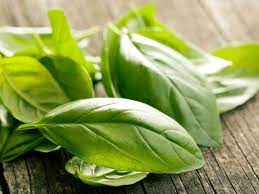 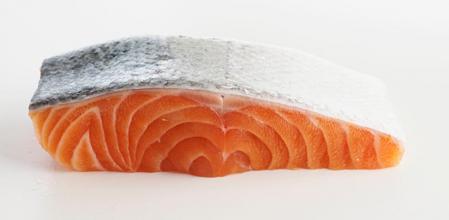 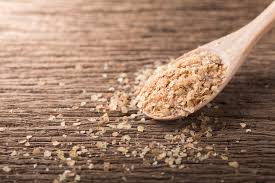 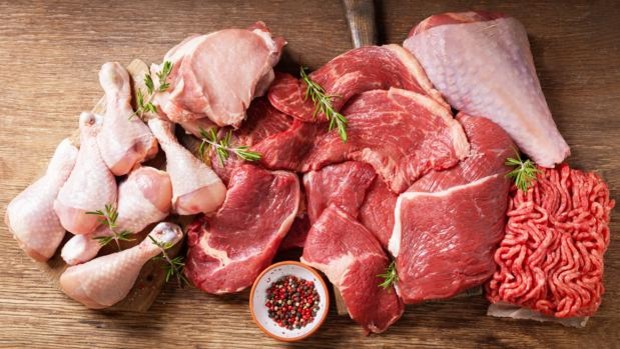 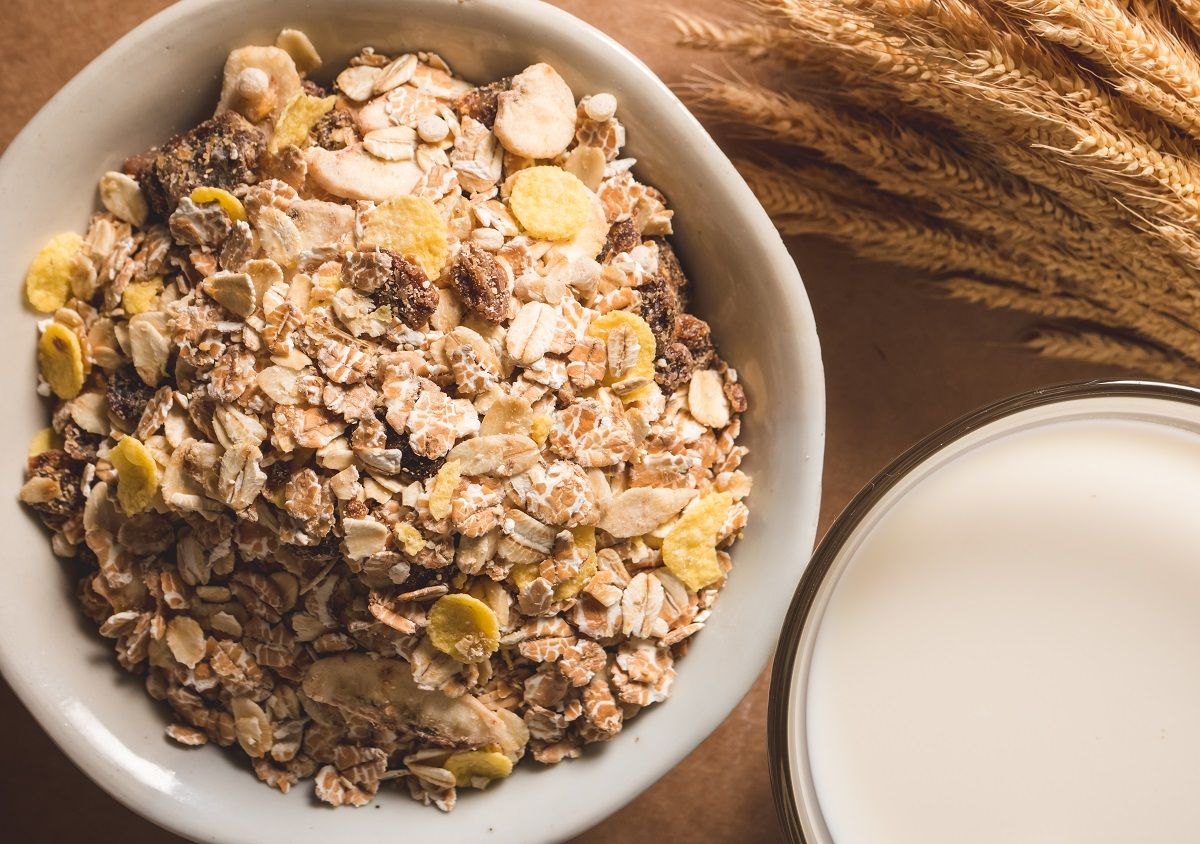 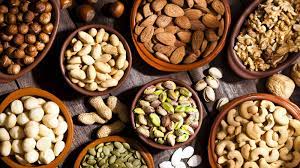 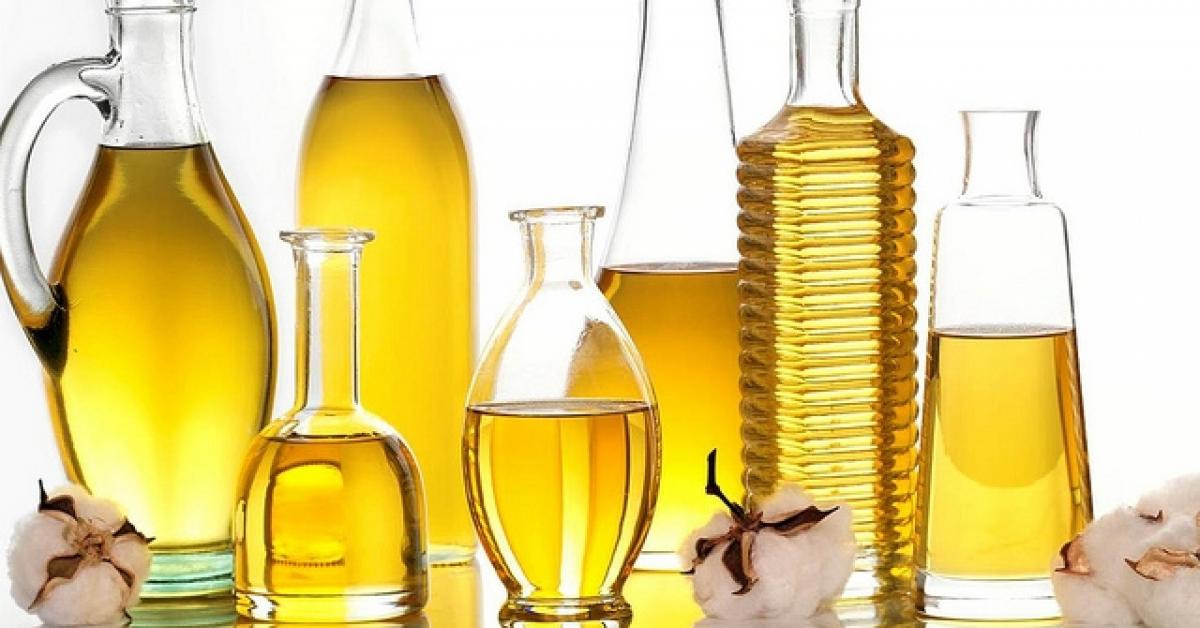 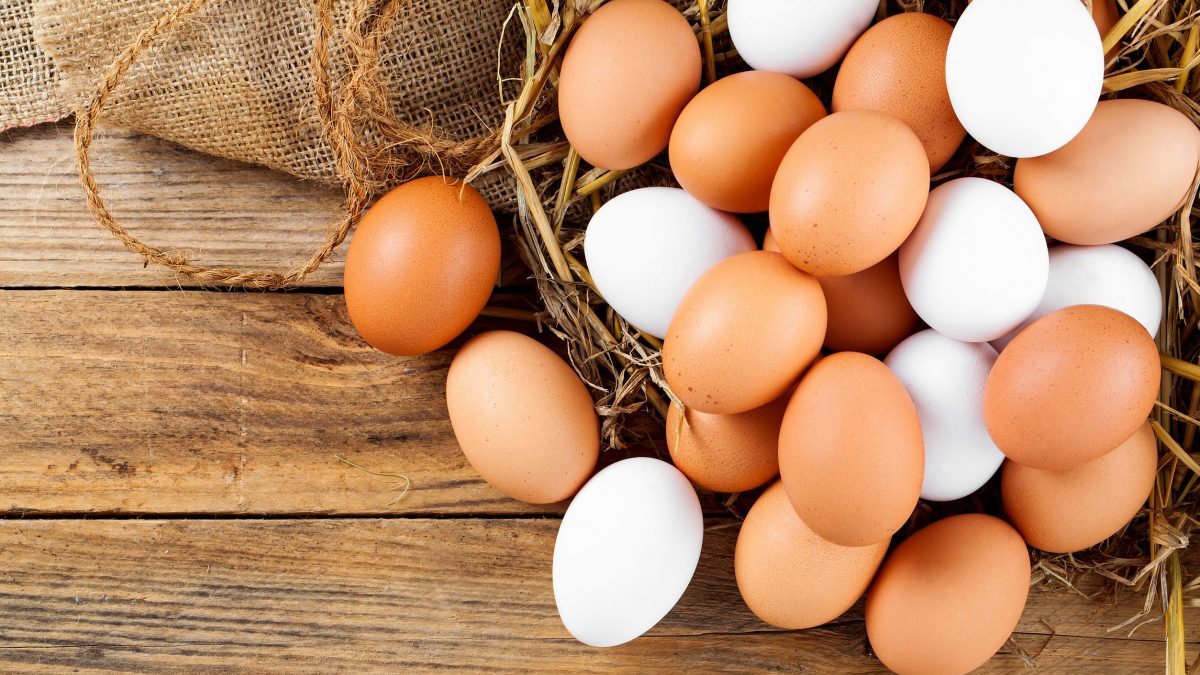 (tabla 4)
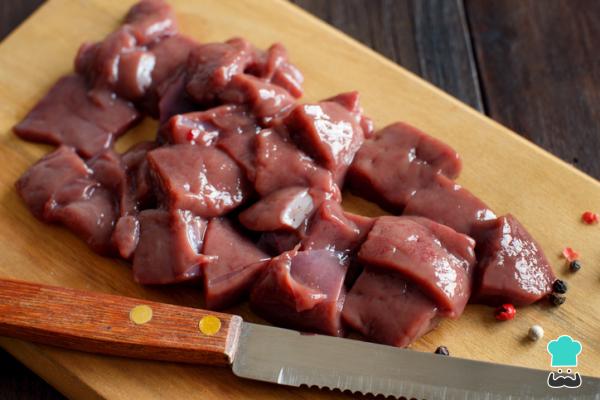 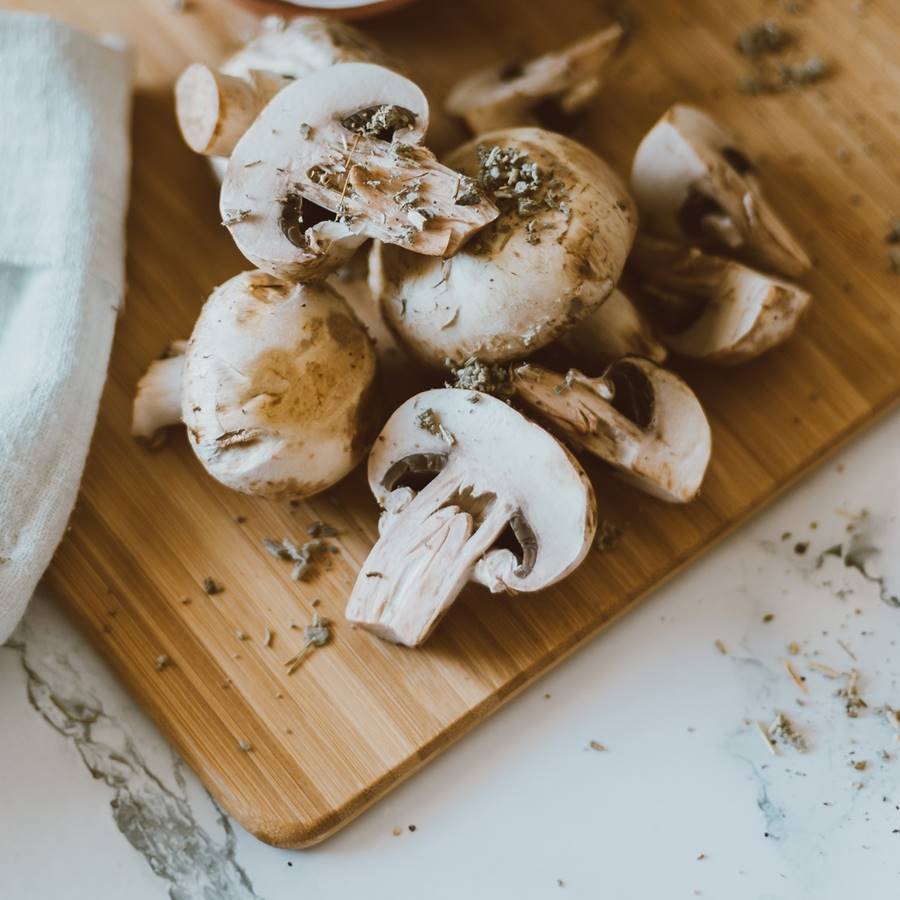 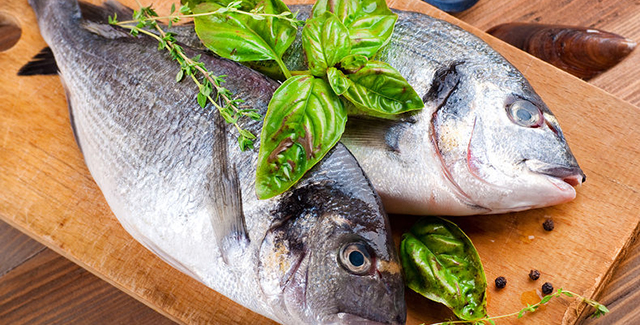 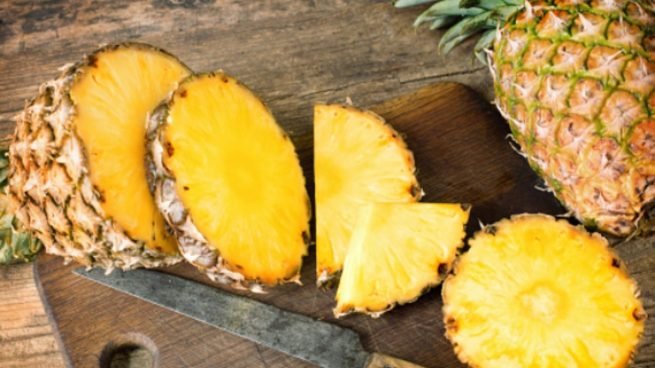 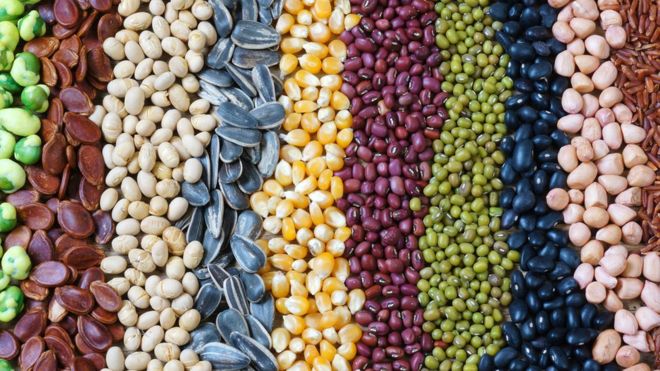 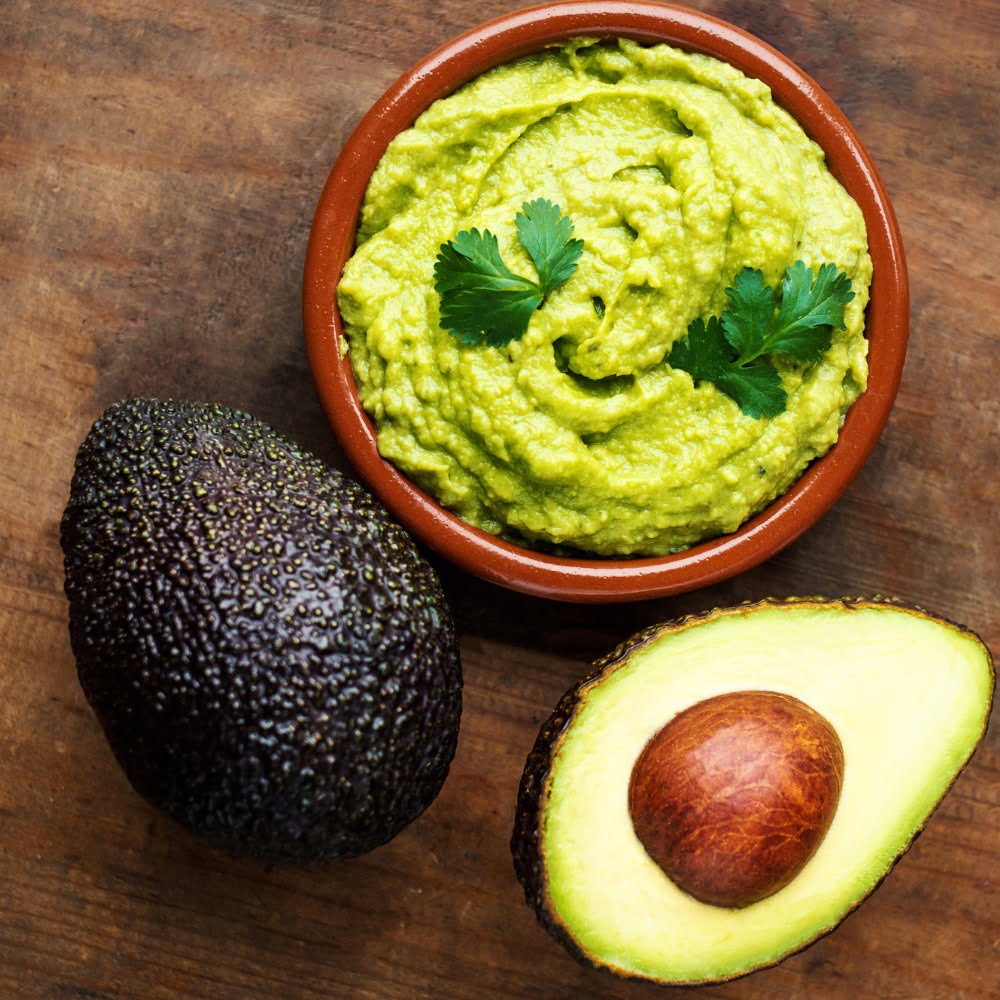 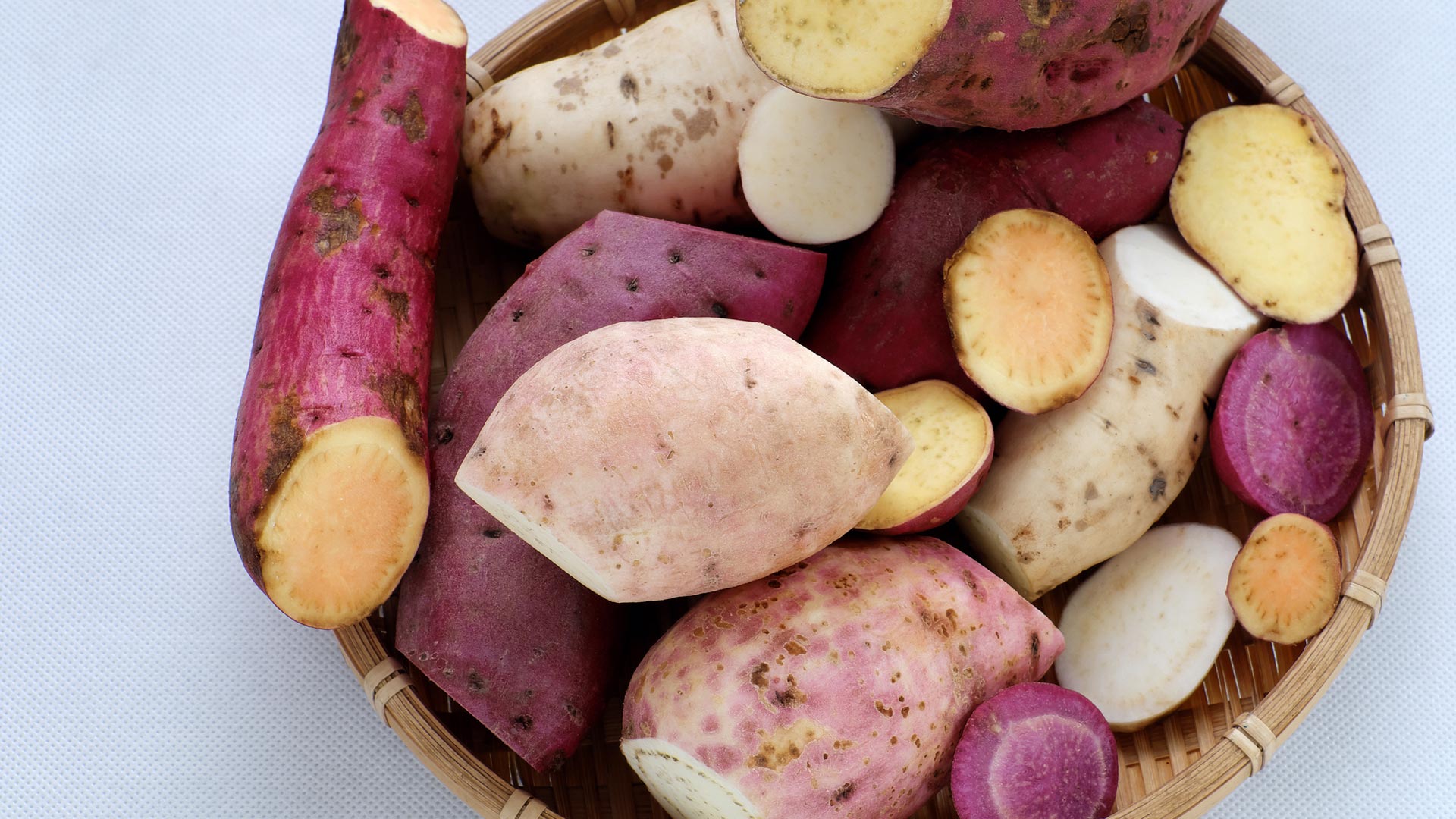 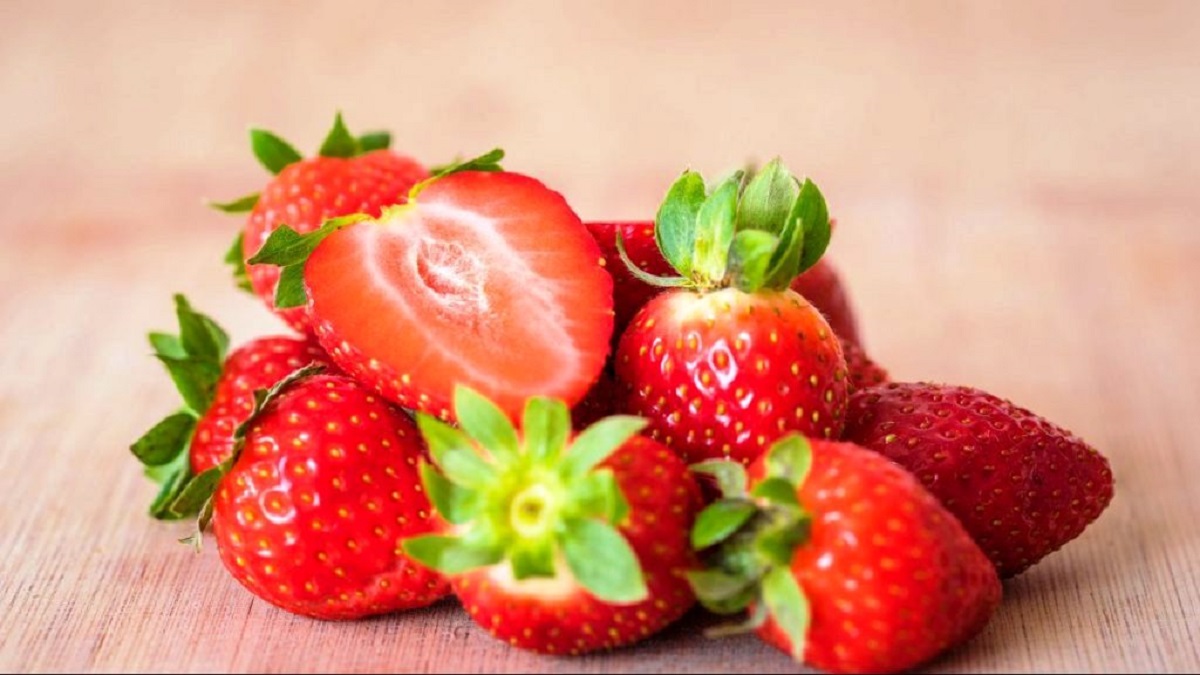 (tabla 5)
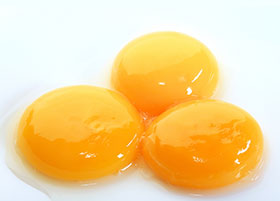 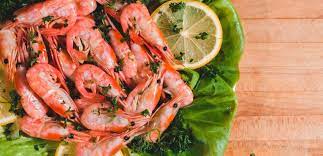 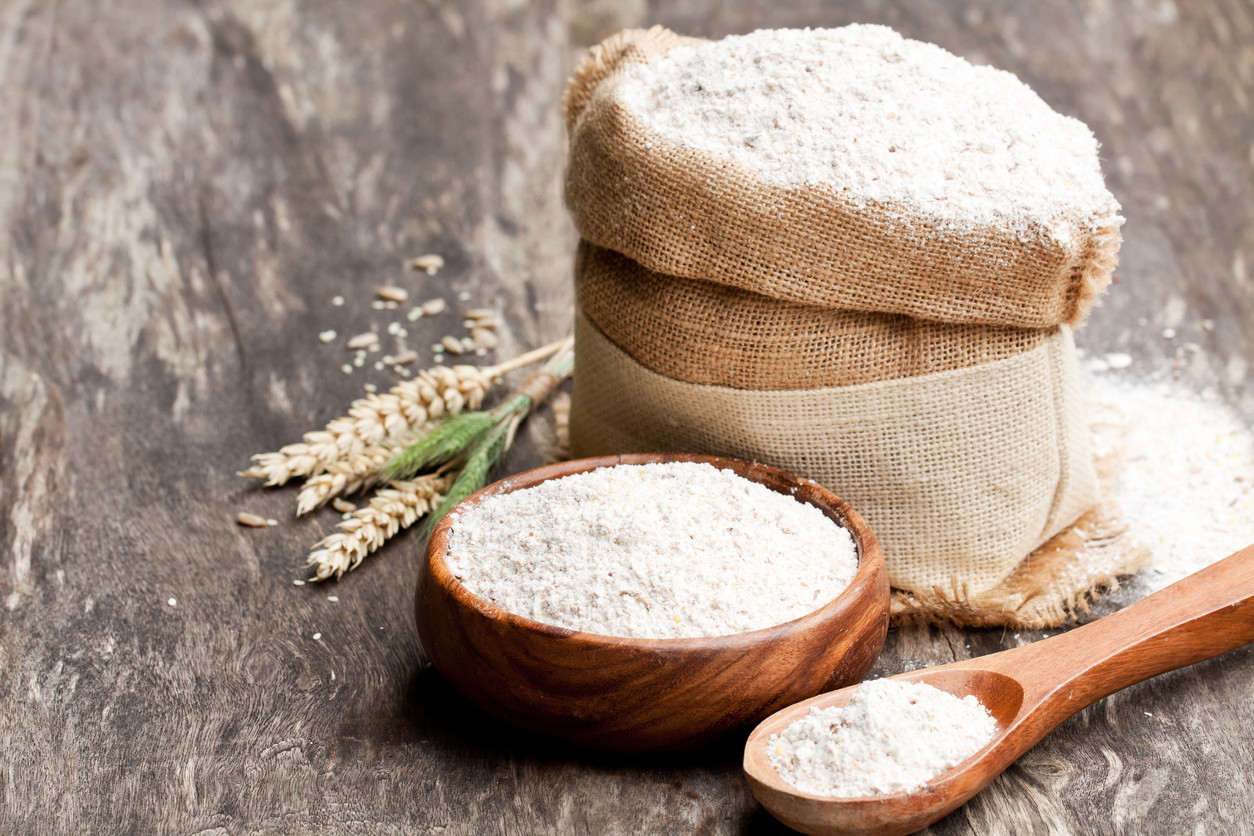 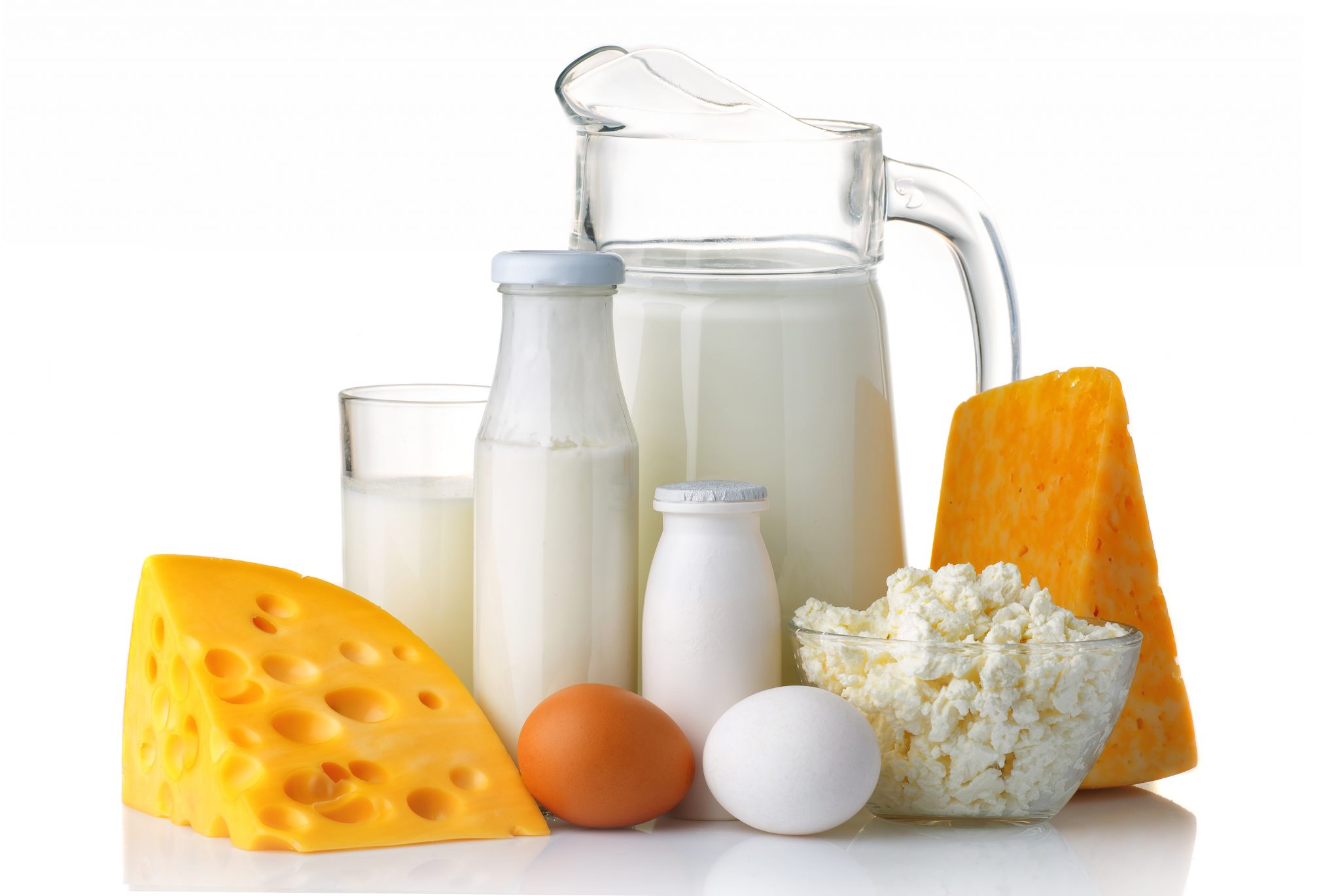 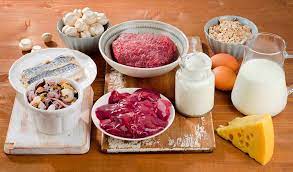 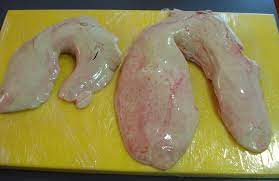 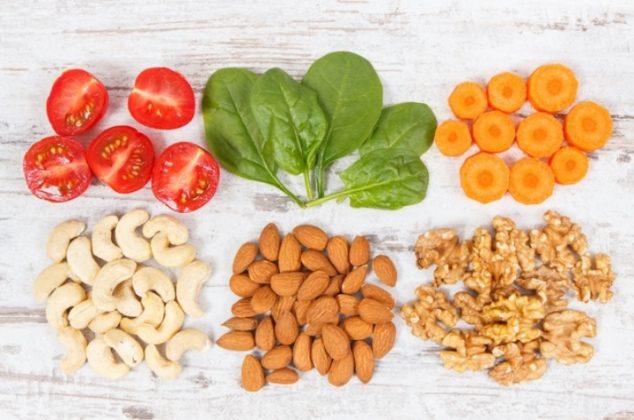 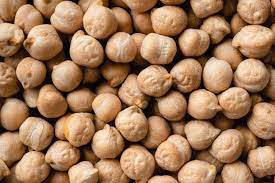 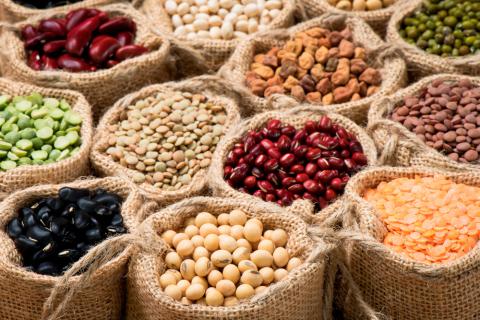 (tabla 6)
Función de las vitaminas
¿Cuál es la enfermedad que se produce por la deficiencia?
Vitamina E:
Perdida de sensibilidad(brazos y piernas)
Debilita el sistema inmunitario.
Vitamina D:
Dolor muscular
Dolor en los huesos
Calambres
Vitamina A:
Ceguera(principalmente en niños de corta edad)
Sequedad en los ojos
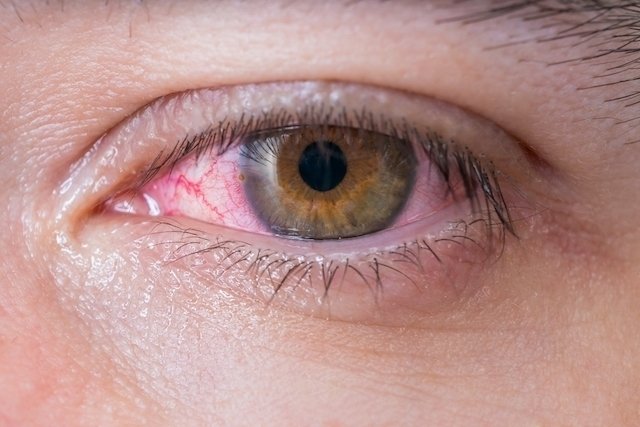 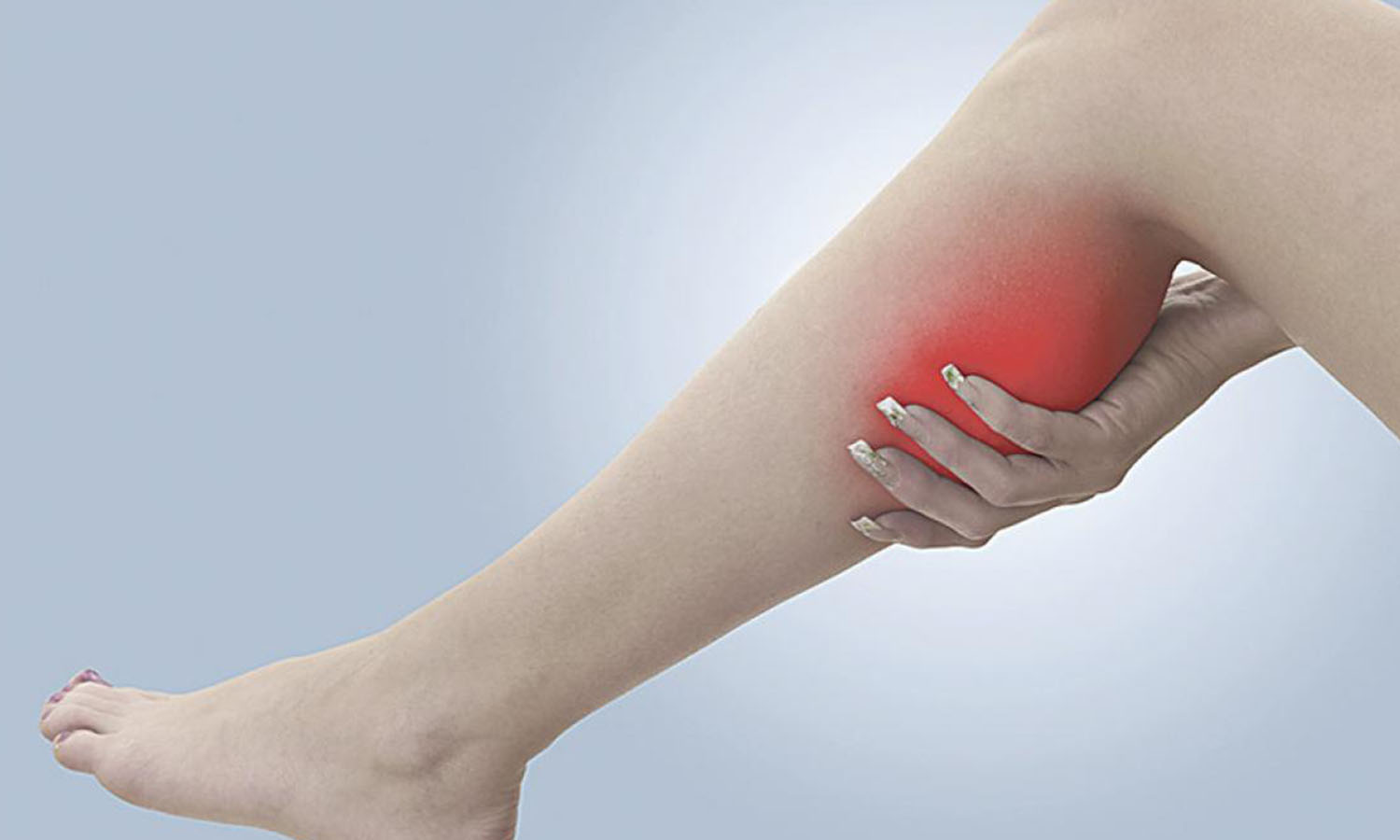 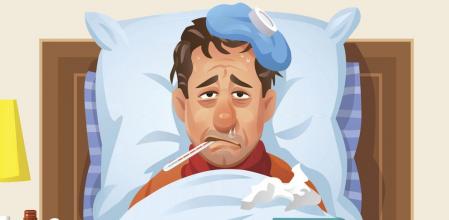 Vitamina K:
Osteoporosis
Coagulación más lenta
Vitamina B2:
Caída del cabello
Dolor de garganta
Trastornos hepáticos
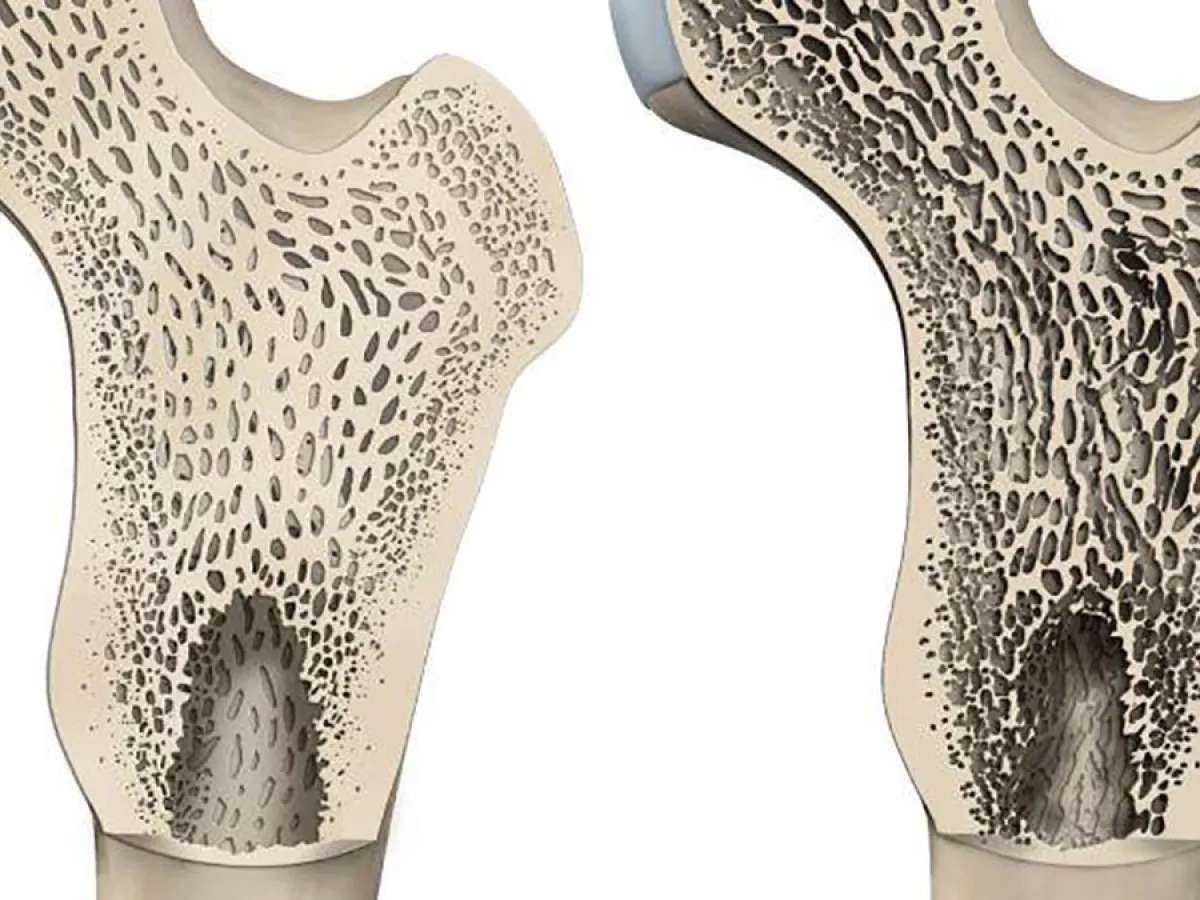 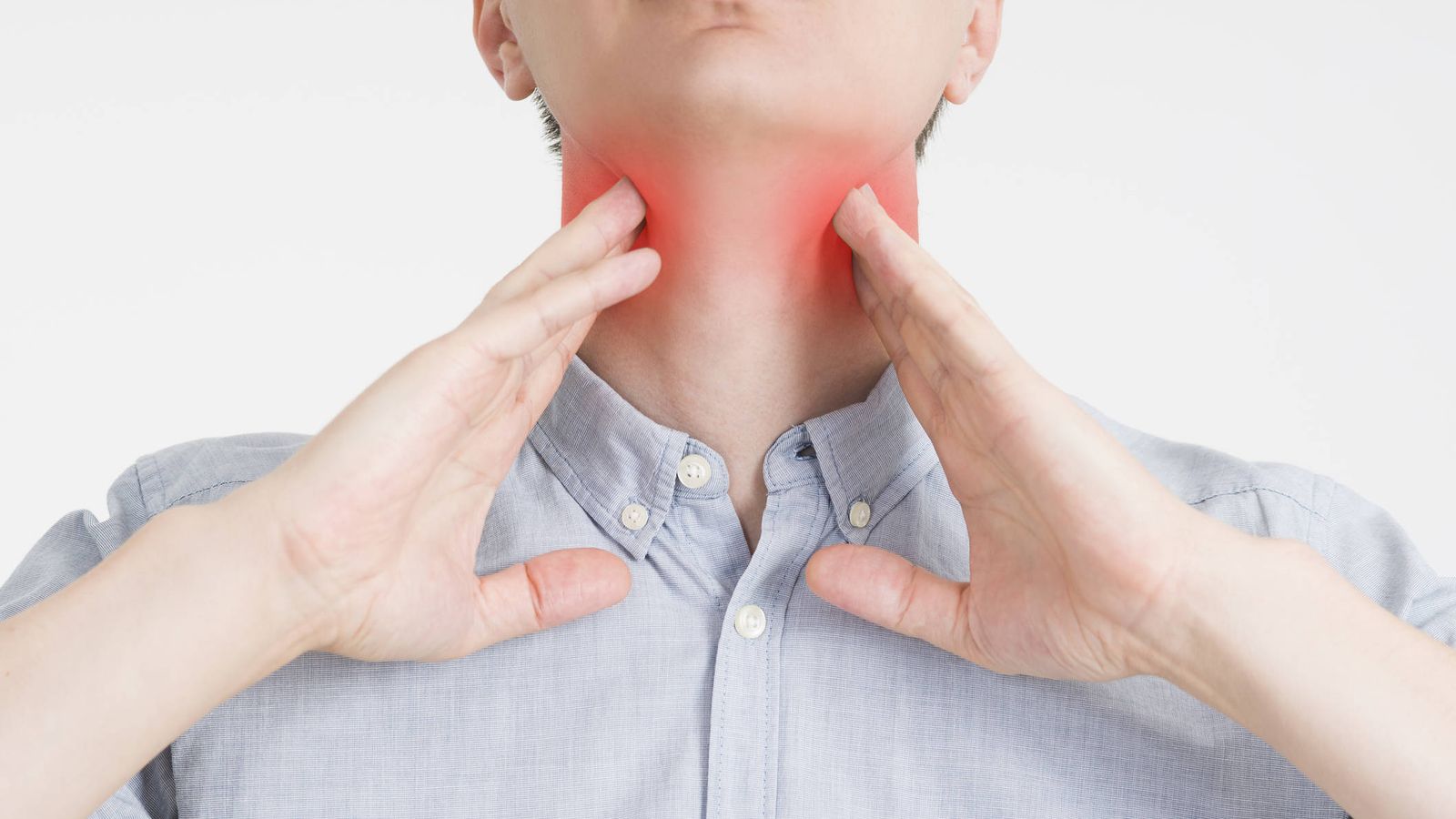 Vitamina B1:
Fatiga
Psicosis 
Daño neurológico.
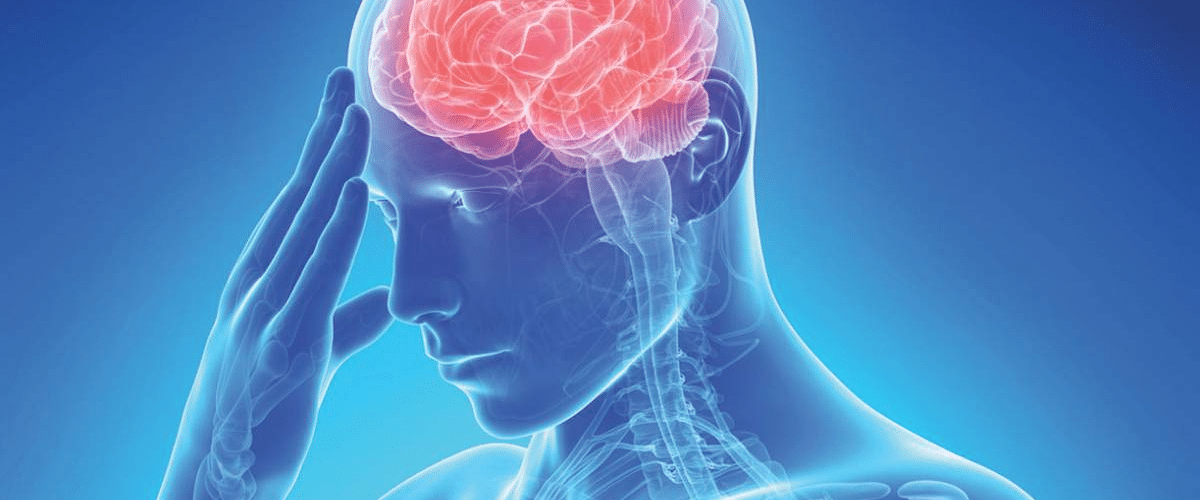 Vitamina B5:
Ardor en las manos y los pies
Cansancio extremo
Problemas al dormir
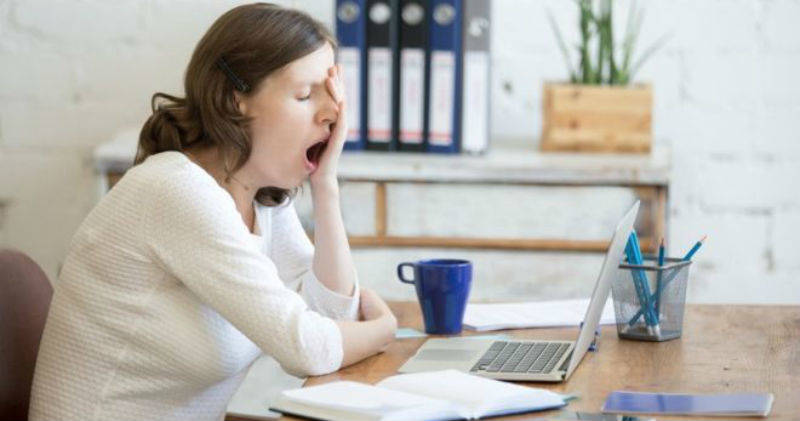 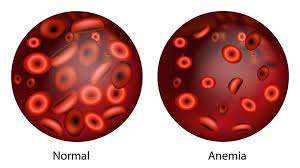 Vitamina B3:
Pelagra
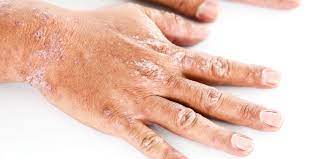 Vitamina B6:
Anemia
Labios secos
Inflamación de la lengua
Vitamina B7:
Pérdida de apetito
Náuseas
Vómitos
Vitamina B12:
Pérdida de reflejos
Dificultad para caminar
Confusión y demencia
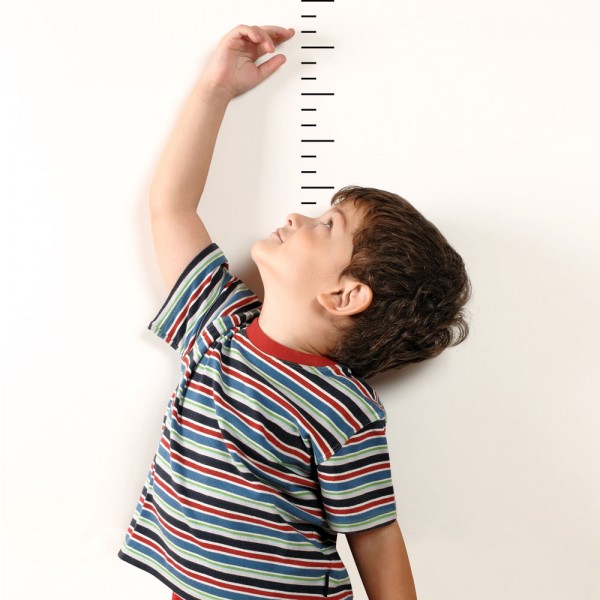 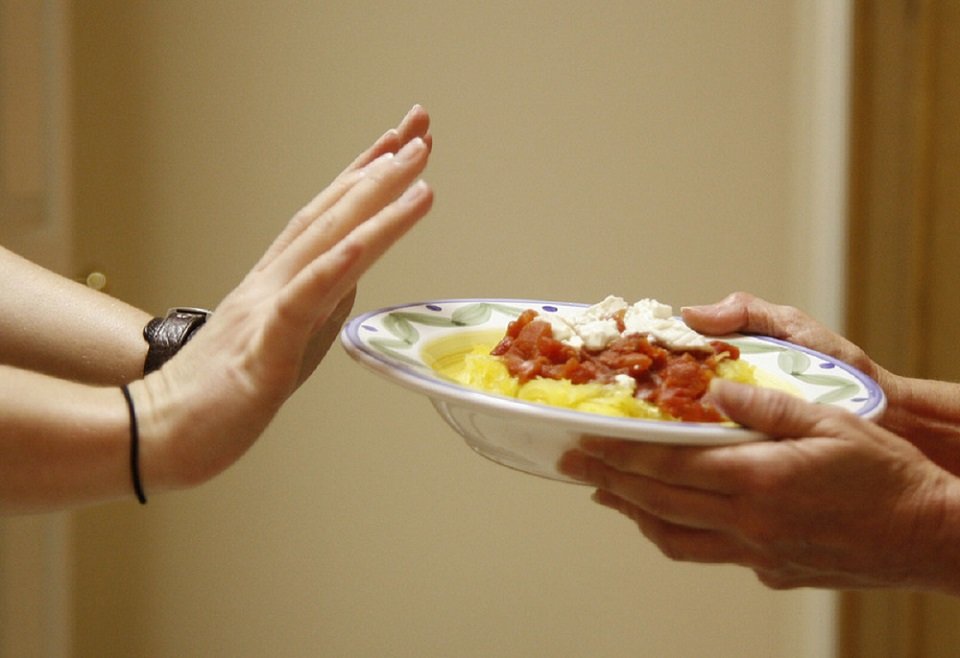 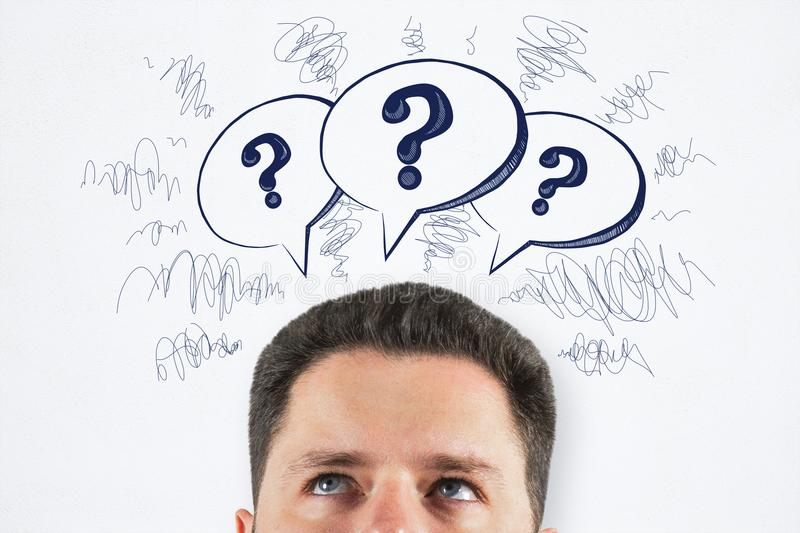 Vitamina B9:
Irritabilidad
Diarrea
crecimiento insuficiente
conclusiones
Las vitaminas son nutrientes necesarios para el buen funcionamiento celular del organismo, como nuestro cuerpo no es capaz de fabricarlas por sí mismo, las necesitamos para que estén activas en la oxidación de la comida, las operaciones metabólicas y, por consiguiente, facilitar la utilización y liberación de energía proporcionada a través de los alimentos. 
Las vitaminas  son capaces de estimular prácticamente todos los procesos bioquímicos del cuerpo, y nos brindan un mejor estado de salud para lograr una calidad de vida en nuestro organismo
REFERENCIAS BIBLIOGRAFICAS
Carbajal, A. (2017). 	Manual de Nutrición y Dietética. file:///C:/Users/JoseMaria/Desktop/Archivos%20de%20Zoom/Biolog%C3%ADa/458-2013-07-24-cap-11-vitaminas.pdf
Chazi Claudio, LAS VITAMINAS, La Granja, Revista de Ciencias de la Vida, núm. 4. 2006, pp. 51-54, Cuenca, Ecuador. Recuperado de: https://www.redalyc.org/pdf/4760/476047388007.pdf
Connet, E. (2018). Vitaminas: principales funciones y síndrome de deﬁciencia. https://www.elsevier.com/es-es/connect/medicina/vitaminas-principales-funciones-y-sindrome-de-deciencia 
GONZÁLEZ GALEGO, J. y VILLA J.G. (1998): Nutrición y ayudas ergogénicas en el deporte. Ed. Síntesis. Madrid. Recuperado de: http://www.aulamedica.es/nutricionclinicamedicina/pdf/5057.pdf
Ropero, A. (2004). VITAMINAS. file:///C:/Users/JoseMaria/Desktop/Archivos%20de%20Zoom/Biolog%C3%ADa/vitaminas.pdf
Florencia Fernández Martínez (09 de septiembre de 2020). Vitaminas: ¿Qué son? ¿Qué hacen? ¿Dónde se encuentran? Recuperado de: http://tuendocrinologo.com/site/nutricion/vitaminas-que-son-que-hacen-donde-se-encuentran.html
Herbalife Nutrition (2021). ¿Cuáles son los tipos de vitaminas y para qué sirven?. Herbalife Nutrition. Recuperado de: https://www.herbalife.com.pe/articulos/cuales-son-los-tipos-vitaminas-para-que-sirven/.
MedlinePlus (07 de enero de 2018). Vitamina A. Recuperado de: https://medlineplus.gov/spanish/ency/article/002400.htm.
MedlinePlus (4 de abril de 2020). Vitaminas. Recuperado de: https://medlineplus.gov/spanish/ency/article/002399.htm#:~:text=Las%20vitaminas%20son%20un%20grupo,que%20el%20cuerpo%20funcione%20apropiadamente. 
Vitaminas y Minerales esenciales para la salud Subtítulo: Los nutrientes fundamentales para potenciar su energía y aumentar su vitalidad. Autor: © Liz Brown & Jack Challem Traducción: © Carlos G. Wernicke https://yorobot.com/descargas/fragmentovitaminasyminerales.pdf